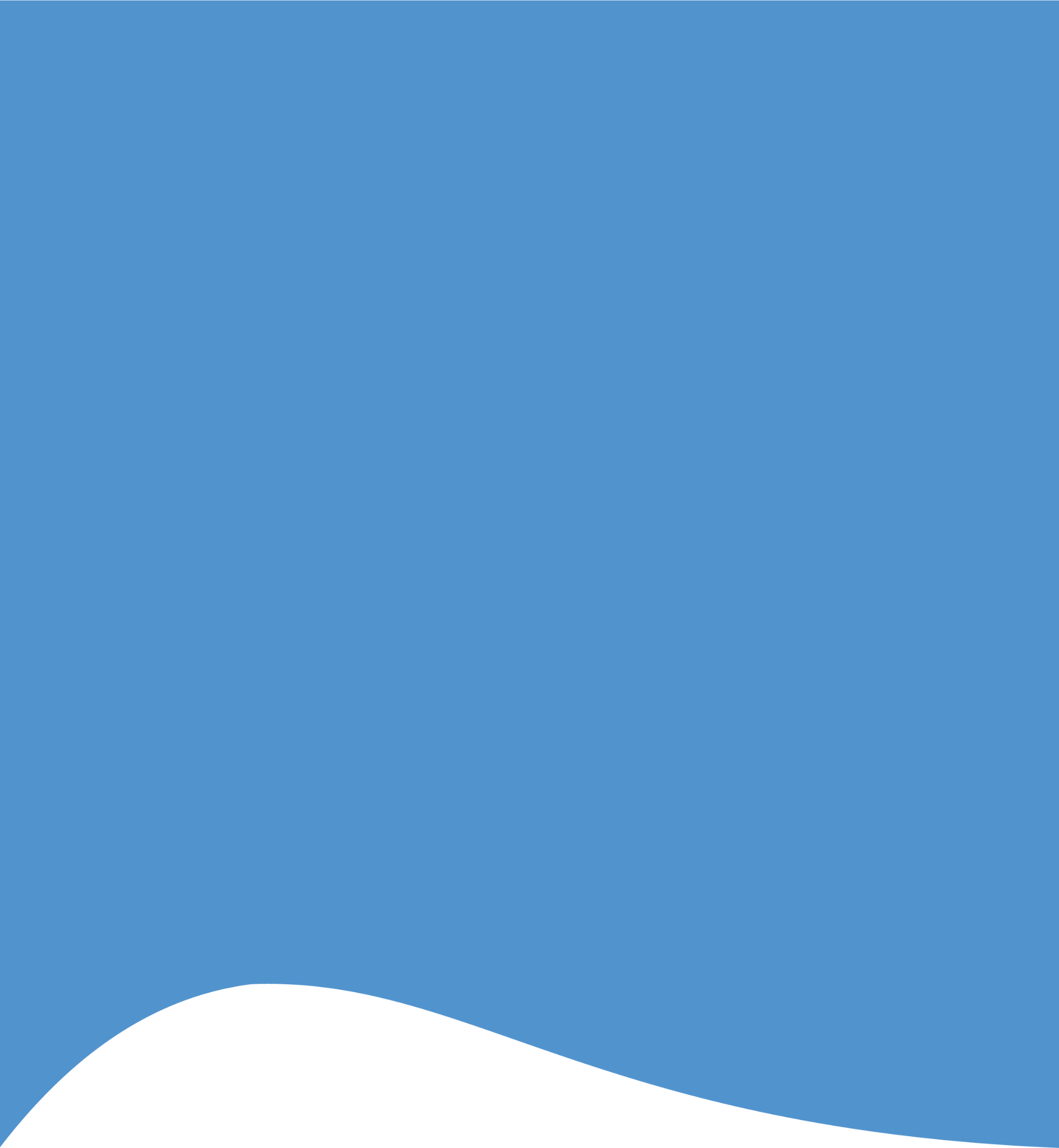 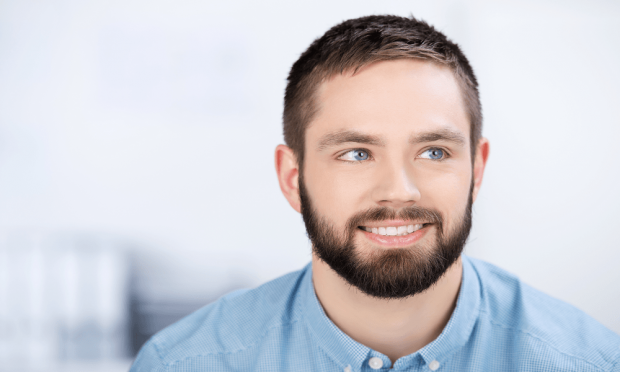 Photo Marker / Graphic Designer
Lorem ipsum dolor sit amet, consectetur adipiscing elit. Morbi semper ullamcorper ex at pharetra.
2015 - 2017
Graphicriver / WEB Design
Lorem ipsum dolor sit amet, consectetur adipiscing elit. Morbi semper ullamcorper ex at pharetra.
Michal Kopec
2014 - 2015
UI/UX DESIGNER
JOB EXPERIENCE
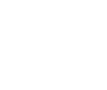 Themepicker / WEB Designer
Lorem ipsum dolor sit amet, consectetur adipiscing elit. Morbi semper ullamcorper ex at pharetra.
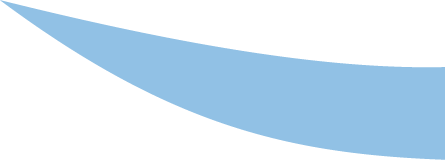 2012 - 2013
Lorem ipsum dolor sit amet, consectetur adipiscing elit. Morbi semper ullamcorper ex at pharetra. Aliquam porta nulla ex, ac pellentesque turpis pretium eget. Orci varius natoque penatibus et magnis dis montes.
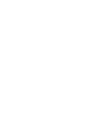 London University College
2007 - 2009
Higher Secondary Examination
Morbi semper ullamcorper ex at pharetra. Aliquam porta nulla ex, ac pellentesque turpis pretium eget. Orci varius natoque penatibus et magnis dis.
(88) 017-00-000-00
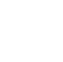 Mobile
London University College
2003 - 2007
Higher Secondary Examination
EDUCATION
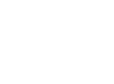 (88) 017-00-000-00
Morbi semper ullamcorper ex at pharetra. Aliquam porta nulla ex, ac pellentesque turpis pretium eget. Orci varius natoque penatibus et magnis dis.
Office
mail@michal_kopec.com
London University College
Personal
2000 - 2003
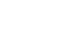 Secondary School Certificate
mail@michal_kopec.com
Morbi semper ullamcorper ex at pharetra. Aliquam porta nulla ex, ac pellentesque turpis pretium eget. Orci varius natoque penatibus et magnis dis.
Office
123456 street road
Dhaka, Bangladesh
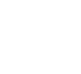 PROFESSIONAL SKILLS
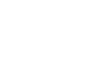 REFERENCE
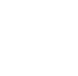 indesign
Kaylah Flatley
Lorem ipsum dolor sit amet, consectetur adipiscing elit. Morbi semper ullamcorper ex at pharetra. Aliquam porta nulla ex, ac pellentesque turpis pretium eget porta nulla ex.
photoshop
illustrator
Brennon Purdy
css
Lorem ipsum dolor sit amet, consectetur adipiscing elit. Morbi semper ullamcorper ex at pharetra. Aliquam porta nulla ex, ac pellentesque turpis pretium eget ullamcorper.
after effect
html
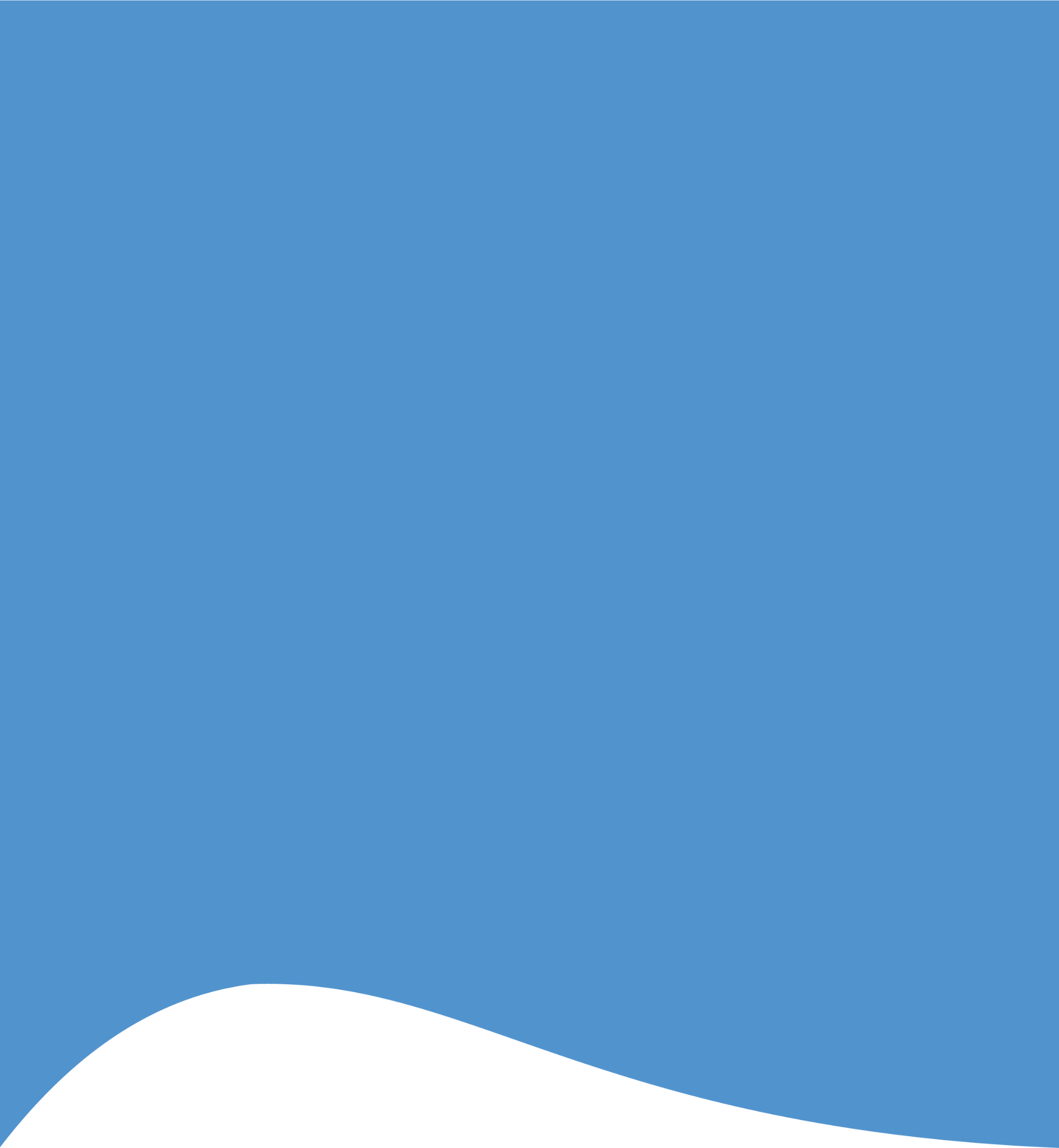 COVER LETTER
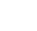 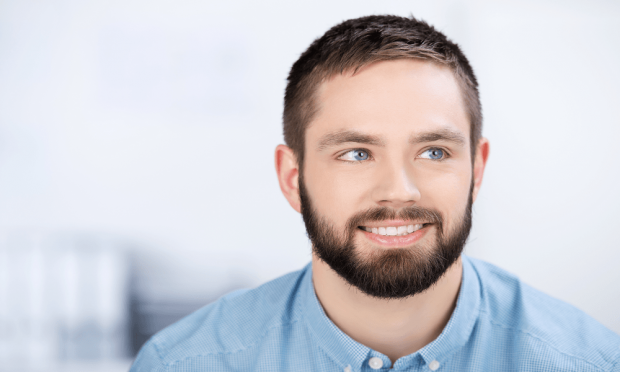 DATE
24/04/2017
TO:
James Williamson
CEO, Founder
FROM:
Michal Kopec
Michal Kopec
UI/UX DESIGNER
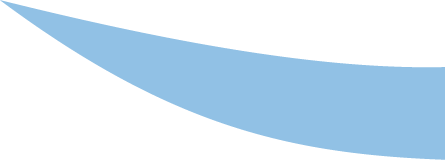 Dear sir
Lorem ipsum dolor sit amet, consectetur adipiscing elit. In sem nulla, mattis non condimentum in, placerat id urna. Morbi sit amet massa non felis ultricies tincidunt ac egestas leo. Curabitur tristique auctor leo id molestie.
Lorem ipsum dolor sit amet, consectetur adipiscing elit. Morbi semper ullamcorper ex at pharetra. Aliquam porta nulla ex, ac pellentesque turpis pretium eget. Orci varius natoque penatibus et magnis dis montes.
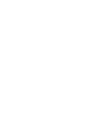 Lorem ipsum dolor sit amet, consectetur adipiscing elit. In sem nulla, mattis non condimentum in, placerat id urna. Morbi sit amet massa non felis ultricies tincidunt ac egestas leo. Curabitur tristique auctor leo id molestie. Vestibulum ante ipsum primis in faucibus orci luctus et ultrices posuere cubilia curae; Fusce convallis efficitur sapien, at tempor turpis. Integer non sapien ut lectus viverra lobortis. Aliquam pulvinar molestie suscipit. Vivamus tincidunt sapien ut risus fermentum sollicitudin. Morbi non tellus sit amet est porta condimentum. Curabitur lorem felis, laoreet non laoreet ac, egestas eget dui. Mauris vehicula quis nibh vitae mattis. Suspendisse rutrum scelerisque eros, sed ornare leo cursus in. Etiam finibus ornare massa quis molestie. Suspendisse elementum finibus velit. Cras quis metus ut orci sagittis aliquet a vitae velit. Suspendisse potenti. Pellentesque habitant morbi tristique senectus et netus et malesuada fames ac turpis egestas. Nunc et laoreet nibh. Donec nisl nunc, rutrum et dui dictum, ultricies posuere leo. Duis et erat odio. Praesent porttitor, mi vel consectetur hendrerit, purus tortor laoreet velit, non tincidunt dolor ex et erat. Curabitur convallis hendrerit nisi, eget sodales felis laoreet sed. Vestibulum purus nibh, malesuada sed vulputate at, tristique porttitor dui. Nunc mi neque, pulvinar eget nulla ac, molestie faucibus augue. Aliquam erat volutpat. Sed dapibus, nibh quis dictum imperdiet, metus nisi luctus augue.
(88) 017-00-000-00
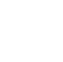 Mobile
(88) 017-00-000-00
Office
mail@michal_kopec.com
Personal
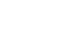 mail@michal_kopec.com
Office
123456 street road
Dhaka, Bangladesh
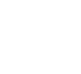 PROFESSIONAL SKILLS
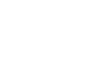 indesign
Lorem ipsum dolor sit amet, consectetur adipiscing elit. In sem nulla, mattis non condimentum in, placerat id urna. Morbi sit amet massa non felis ultricies tincidunt ac egestas leo. Curabitur tristique auctor leo id molestie.
photoshop
illustrator
Sincerely
css
Michal Kopec
after effect
html